BEFORE WE START
Fill out the 373 Start-of-Quarter survey! Max 3 min:

tinyurl.com/20SuStart
Lists
Announcements
Project 0 released! 
Instructions on course website (calendar or under projects)
Due Wednesday July 1 before 11:59pm PST
Goals
Refresh 143 concepts
Set up IntelliJ and tools we’ll use in this class (Java, GitLab, Git, Checkstyle)
Learn about JUnit and unit testing

Sections start tomorrow!
Canvas events will be created today

Missing permissions?
We’ll post a form to fill out
Announcements
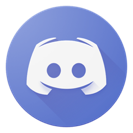 Office Hours
This quarter, we’ll run queue via Discord
A popular instant messaging + voice/video chat service
All-in-one location for OH queue, community building, getting help from peers
#oh-queue
@ your project partner or anyone else you’re working with
You
@TA On Duty quick question about the definition of an ADT @dubs
Sure! Let’s all discuss in this Zoom meeting:
TA
ping all TAs currently “on duty” in OH
briefly summarize your question
Why Discord?
Build community!
Survey results: COVID has made us distant 
Social channels for hanging out, meeting people, finding partners
These are your space! Not managed by course staff

Seamless Queueing
Students reported Zoom waiting rooms and spreadsheets were clunky
Hang around, get a notification when a TA is ready

Be In the Room Where It Happens
Chat while you’re waiting!
Public channels: ask if anyone has a similar issue, see who else is on the queue and reach out
Using Discord
Two ways to participate:
2
1
Create Discord Account
Join Anonymously
OR
Temporary display name, no other info
Account disappears when you close window
Use Discord as simple, anonymous queue service; get helped over Zoom
Enter your email
Stay logged in for the quarter
Easier to meet people and build community
Discord is a 3rd-Party App
You do NOT need to enter any personal information to participate in OH
But you are welcome to make an account or use an existing one
Have fun, but be respectful and welcoming
Announcements
Office Hours
Discord server invite will be posted later today  
Office Hours will start this Friday, June 26th
Note: TA continually monitor Piazza, only monitor Discord during OH

Instructor meeting link added to Staff Page
Schedule a 1:1 for anything! Course concerns, taking these concepts beyond 373, interviews/job advice, meaning of life, etc.

Survey results: Anxious about 143 material?
Don’t worry!  P0 is all about helping you get back up to speed!
We’ll publish an additional review guide today
Lecture Outline
Runtime Analysis
The List ADT
Design Decisions
Learning Objectives
After this lecture, you should be able to...
(143 Review)  Determine whether simple code belongs to the constant, linear, or quadratic complexity classes
Distinguish the List ADT from ArrayList and LinkedList implementations
Compare the runtime of certain operations on ArrayList and LinkedList, based on how they’re implemented
Describe the process of making design decisions
Runtime Analysis
What does it mean for a data structure to be ”slow” or “fast”?

We could just run and measure the (wallclock) time!
Why won’t that work?
Different hardware could affect speed
What other programs are running?
Speed affected by the input given

Our general approach:
Count how many “steps” a program takes to execute on an input of size N
143 Review  “Big Oh”
Efficiency: measure of computing resources used by code
Could be time (most common), space/memory taken up, etc.

We measure runtime in proportion to the input data size, N
Growth Rate: change in runtime as N gets bigger

Assume:
Every Java statement takes the same amount of time to run
Method call runtime: total of statements in its body
Loop runtime: (number of repetitions) x (total of its body)
143 Review  “Big Oh”
for (int i = 0; i < N; i++) {
  for (int j = 0; j < N; j++) {
    data1[i] = a;
    data2[i] = b;
    data3[i] = c;
  } 
}
for (int i = 0; i < N; i++) {
  data[i] = a;
}
a = b + 1;
Runs 1 statement
Constant
Runs N statements
Linear
Runs 3N2 statements
Quadratic
We ignore constants like 3 because they are tiny next to N or N2
We say that this algorithm runs "on the order of" N2
or O(N2) for short   ("Big-Oh of N squared")
143 Review  Complexity Class
Complexity Class: a category of algorithm efficiency based on the algorithm’s relationship to the input size N
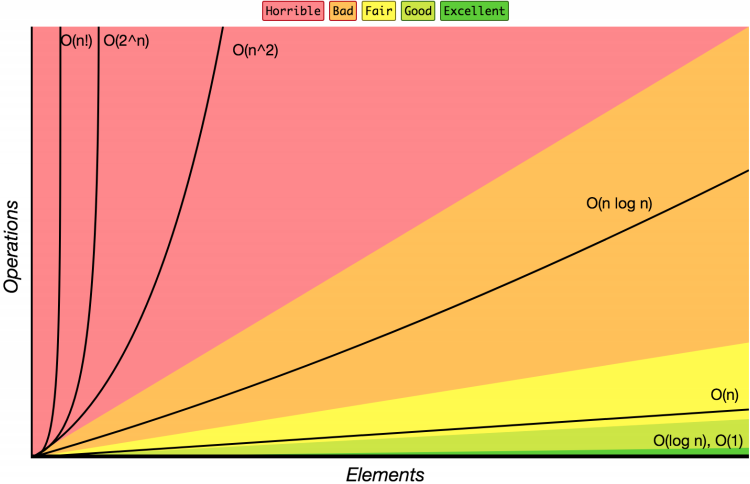 Lecture Outline
Runtime Analysis
The List ADT
Design Decisions
Review  ADTs: Abstract Data Types
An abstract data type is a data type that does not specify any one implementation.
Think of this as an agreement: about what is provided, but not how.
Data structures implement ADTs.
Resizable array can implement List, Stack, Queue, Deque, PQ, etc.
Linked nodes can implement List, Stack, Queue, Deque, PQ, etc.
ADT
Data Structure
Data Structure
For Example:
List
ArrayList
LinkedList
Case Study: The List ADT
List: a collection storing an ordered sequence of elements. 
Each item is accessible by an index.
A list has a variable size defined as the number of elements in the list
Elements can be added to or removed from any position in the list

Relation to code/mental image of a list:

List<String> names = new ArrayList<>();	// []
names.size();					// evaluates to 0
names.add(”Timothy");               	// [“Timothy”]
names.add(”Siddharth");			// [“Timothy, Siddharth”]
names.insert(”Leona”, 0);			// [“Leona”, “Timothy”, “Siddharth”]
names.size(); 					// evaluates to 3
Case Study: List Implementations
LIST ADT
ArrayList<E>
LinkedList<E>
State
State
State
88.6
26.1
94.4
Set of ordered items
Count of items
data[]
size
Node front;
size
Behavior
Behavior
Behavior
get(index) return item at index
set(item, index) replace item at index
add(item) add item to end of list
insert(item, index) add item at index
delete(index) delete item at index
size() count of items
get return data[index]
set data[index] = value
add data[size] = value, if out of space grow data
insert shift values to make hole at index, data[index] = value, if out of space grow data
delete shift following values forward
size return size
get loop until index, return node’s value
set loop until index, update node’s value
add create new node, update next of last node
insert create new node, loop until index, update next fields
delete loop until index, skip node
size return size
[88.6, 26.1, 94.4]
list
free space
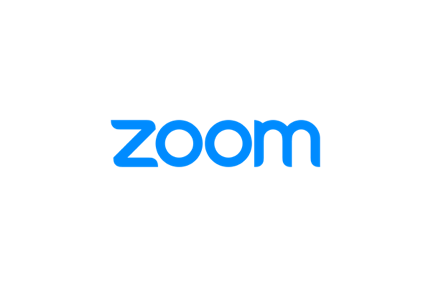 Case Study: Let’s Zoom In On ArrayList
How do Java / other programming languages implement ArrayList to achieve all the List behavior?
On the inside: 
stores the elements inside an array (which has a fixed capacity) that typically has more space than currently used (For example when there is only 1 element in the actual list, the array might have 10 spaces for data), 
stores all of these elements at the front of the array and keeps track of how many there are (the size) so that the implementation doesn’t get confused enough to look at the empty space. This means that sometimes we will have to do a lot of work to shift the elements around.
List View
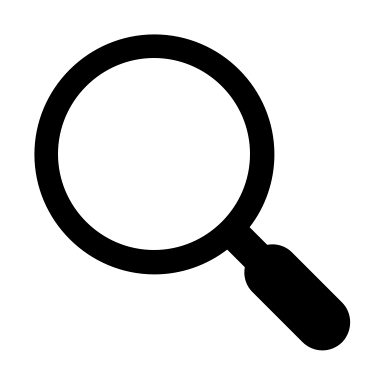 ArrayList View
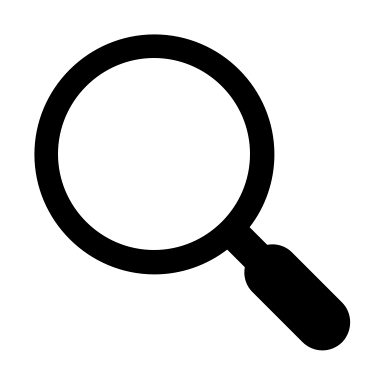 [“Leona”, “Timothy”, “Siddharth”]
[“Leona”, “Timothy”, “Siddharth”, null, null, null]
Implementing ArrayList
ArrayList<E>
insert(element, index) with shifting
State
b
insert(“d”, 0)
c
a
d
a
b
c
data[]
size
size =
4
3
Behavior
get return data[index]
set data[index] = value
add data[size] = value, if out of space grow data
insert shift values to make hole at index, data[index] = value, if out of space grow data
delete shift following values forward
size return size
delete(index) with shifting
b
a
c
c
a
b
delete(0)
d
size =
4
3
Should we overwrite index 3 with null?
Briefly explain why or why not.
ArrayList<E>
insert(element, index) with shifting
State
c
insert(“d”, 0)
c
a
a
b
b
d
data[]
size
size =
4
3
Behavior
get return data[index]
set data[index] = value
add data[size] = value, if out of space grow data
insert shift values to make hole at index, data[index] = value, if out of space grow data
delete shift following values forward
size return size
delete(index) with shifting
a
c
c
delete(0)
b
d
size =
4
3
Implementing ArrayList
ArrayList<E>
append(element) with growth
State
append(2)
5
3
4
10
data[]
size
Behavior
numberOfItems =
4
5
get return data[index]
set data[index] = value
add data[size] = value, if out of space grow data
insert shift values to make hole at index, data[index] = value, if out of space grow data
delete shift following values forward
size return size
2
Which operations will be much faster for LinkedList than ArrayList?
Briefly explain why.
LIST ADT
ArrayList<E>
LinkedList<E>
State
State
State
Set of ordered items
Count of items
data[]
size
Node front;
size
Behavior
Behavior
Behavior
get(index) return item at index
set(item, index) replace item at index
add(item) add item to end of list
insert(item, index) add item at index
delete(index) delete item at index
size() count of items
get return data[index]
set data[index] = value
add data[size] = value, if out of space grow data
insert shift values to make hole at index, data[index] = value, if out of space grow data
delete shift following values forward
size return size
get loop until index, return node’s value
set loop until index, update node’s value
add create new node, update next of last node
insert create new node, loop until index, update next fields
delete loop until index, skip node
size return size
Lecture Outline
Runtime Analysis
The List ADT
Design Decisions
Design Decisions
For every ADT, many ways to implement
Based on your situation you should consider:
Speed vs Memory Usage
Generic/Reusability vs Specific/Specialized
One Function vs Another
Robustness vs Performance

This class is all about implementing ADTs based on making the right design tradeoffs!
A common topic in interview questions
Design Decisions
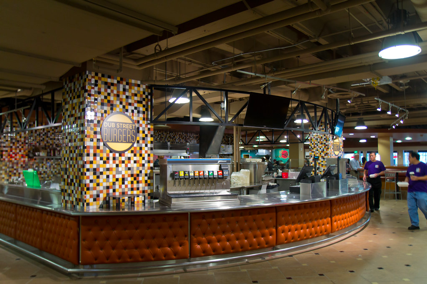 Dub Street Burgers is implementing a new system to manage orders
When an order comes in, it’s placed at the end of the set of orders
Food is prepared in approximately the same order it was requested, but sometimes orders are fulfilled out of order

Let’s represent tickets using the List ADT. What implementation should we use? Why?
What implementation should we use? Why?
ArrayList
Creating a new order is very fast (as long as we don’t have to resize)
Cooks can see any given order easily
LinkedList
Creating an order is slower (have to iterate through whole list)
We’ll mostly be removing from the front of the list, which is fast because it requires no shifting
Comparing ADT Implementations: List
Important to be able to come up with this, and understand why
But only half the story: to be able to make a design decision, need the context to understand which of these we should prioritize
Design Decisions
Both ArrayList and LinkedList have pros and cons, neither is strictly better than the other

The Design Decision process:
Evaluate pros and cons
Decide on a design
Defend your design decision

This is a major objective of the course!